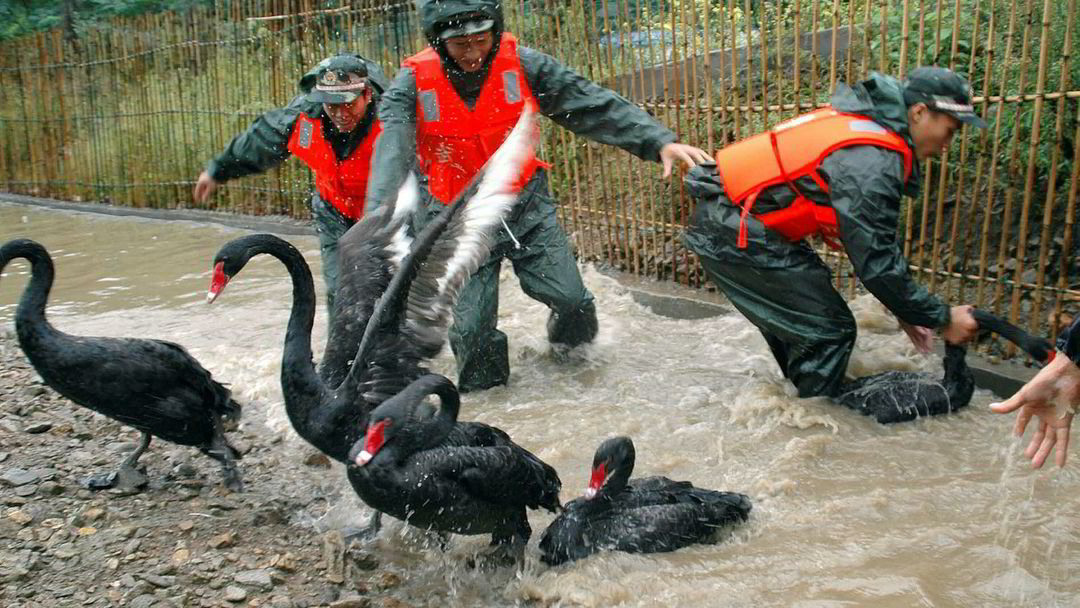 Eiendom i en sjø avsvarte svaner
Kyte Næringsmegling/Thommesen/Nordea/Stadsporten

5. mai 2022
Christian Ringnes
Eiendomsspar/Victoria Eiendom – kort om selskapet
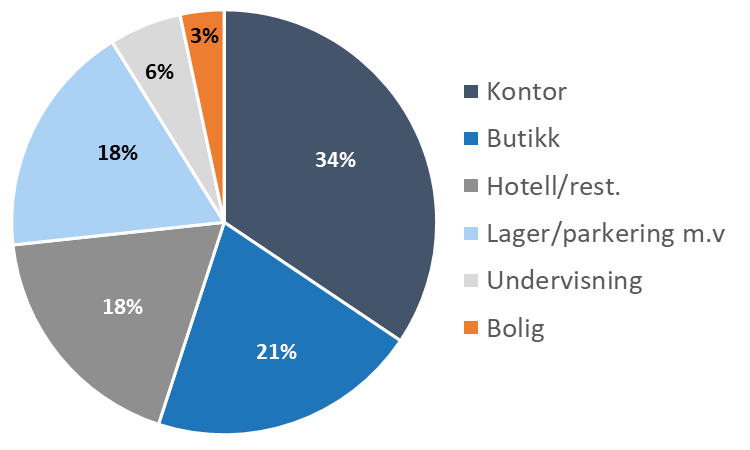 Eiendomsselskap eier, forvalter og utvikler eiendom
Største eier står her
Leieinntektsnivå 2022: kr 1 100 mill.
Eierandel i Pandox AB (157 hoteller – 35 000 rom)(25,8 %, største eier)
Eierandel i Aurora Eiendom (6 kjøpesentre ~ 17 %)
18 eiendommer i Bergen
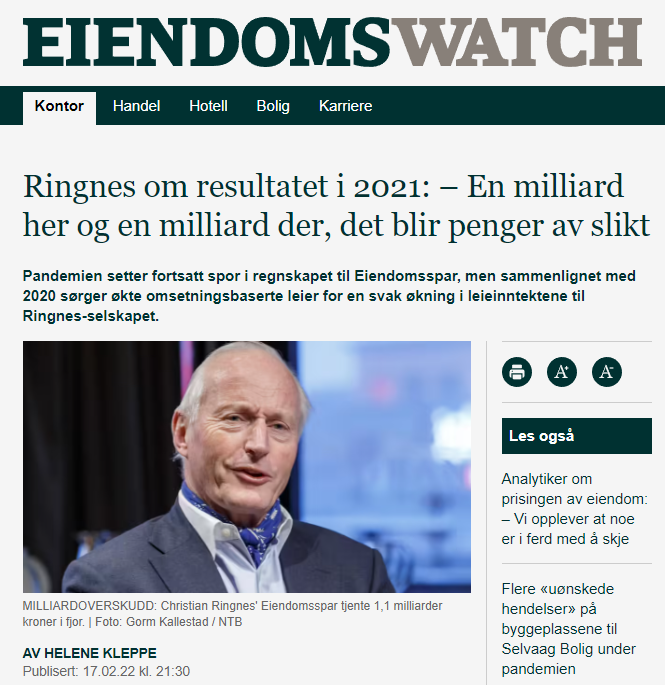 I      To svarte svaner og et svanebarn
II     Megatrender og relevans for eiendom
To svarte svaner og et svart svanebarn
Får i ulveklær:
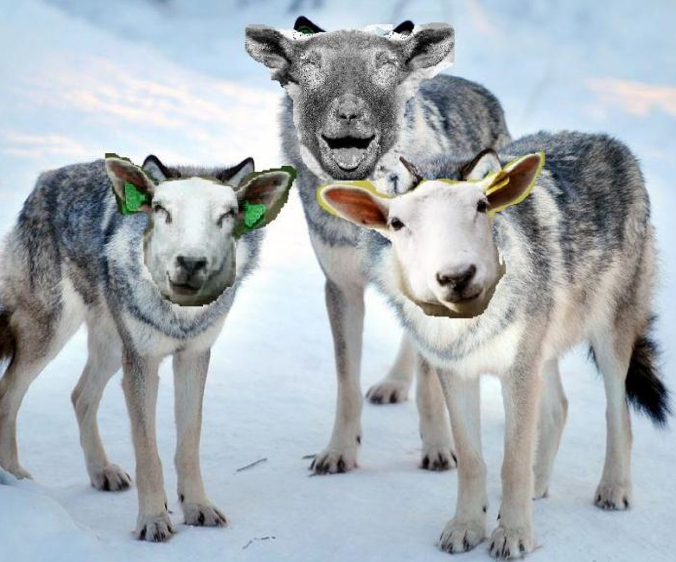 Ulv i fåreklær:
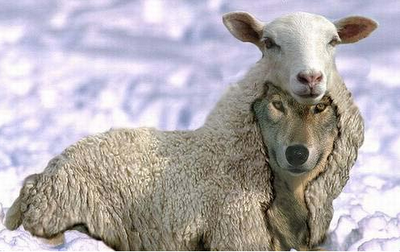 Covid
Ukrainakrigen
Restriksjoner på/av
Forsyningstrøbbel Kina
= Isolasjon/selvberegning
Tap av menneskeliv/flyktningestrømmer
Materiell forødelse
Råvaremangel
Potensielt game over
= Isolasjon/selvberging
Usikkerhet
Usikkerhet
Økte priser
Økte priser
PARTY POOPER:
STIGENDE RENTE
(+ slutt på pengetrykking)
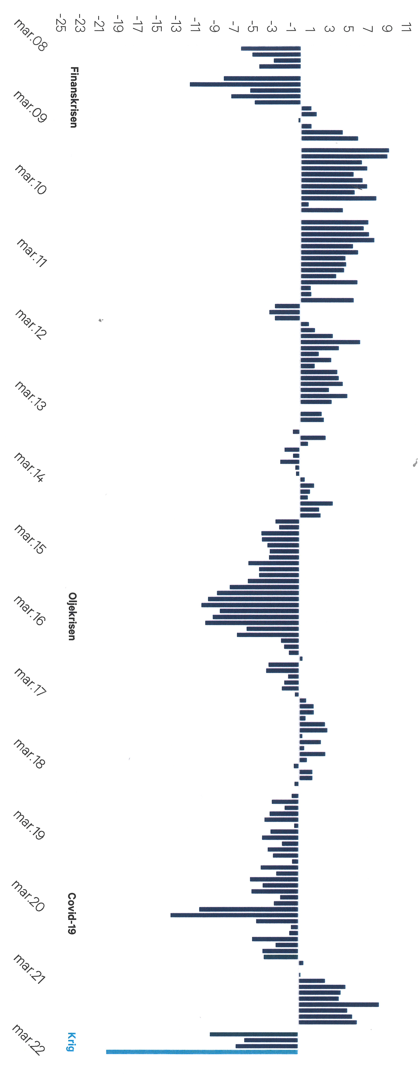 Kanskje ikke så rart at CCI går rett i bøtta?Aldri har forbrukertilliten falt like mye på én måned eller vært på et lavere nivå
Kilde: Opinion/Union Gruppen
Svanebarnet stigende renter på vei
Inflasjonsbekjempelse driver renten
Inflasjon bra for eiendom på lang sikt, men ille på kort sikt
Rentebevegelser virker inn på eiendomsverdsettelser, lav rente = yield ned; høy rente = yield opp
Dessuten skal sentralbankene trekke inn likviditet
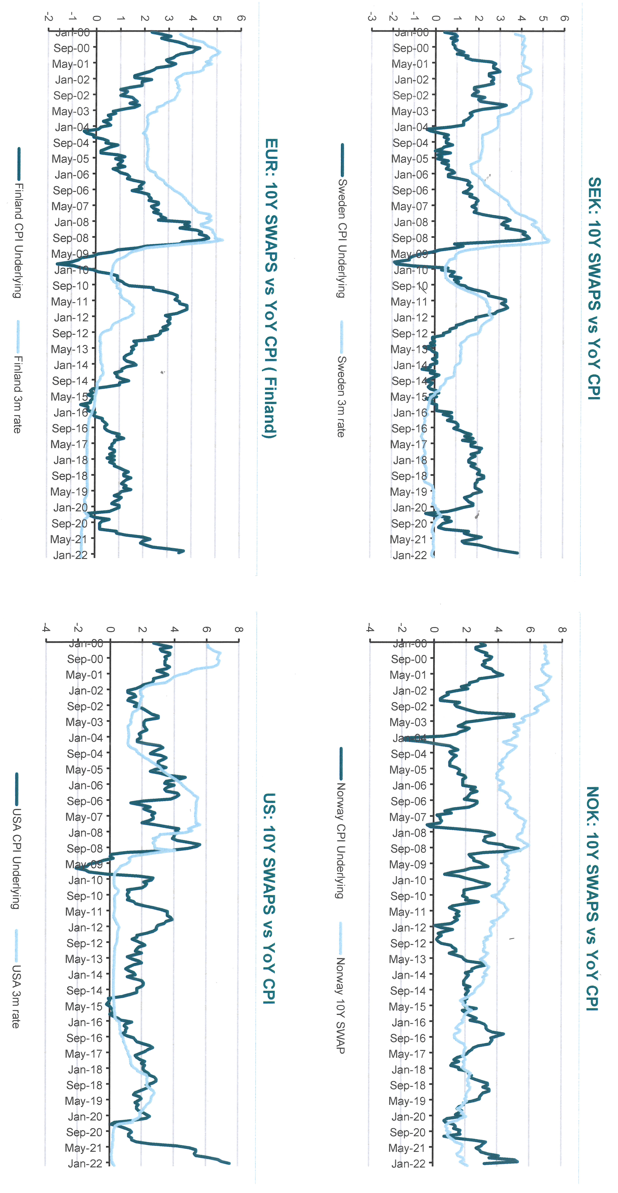 Inflasjonen tok av i september 2021, men renten lå stille til januar 2022Interest rate market 10Y swaps vs. CPI YOY
Kilde: DNB Markets
Men så tok renten av…10y swap
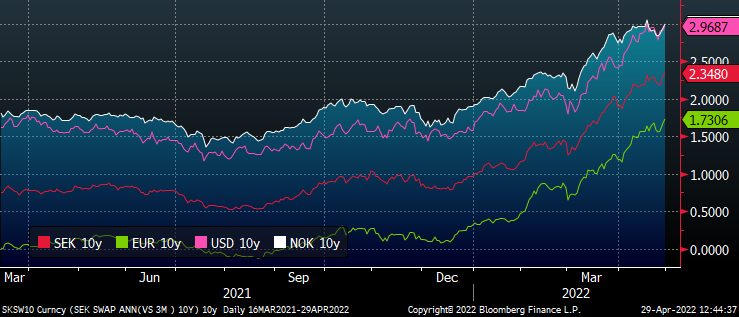 Kilde: DnB
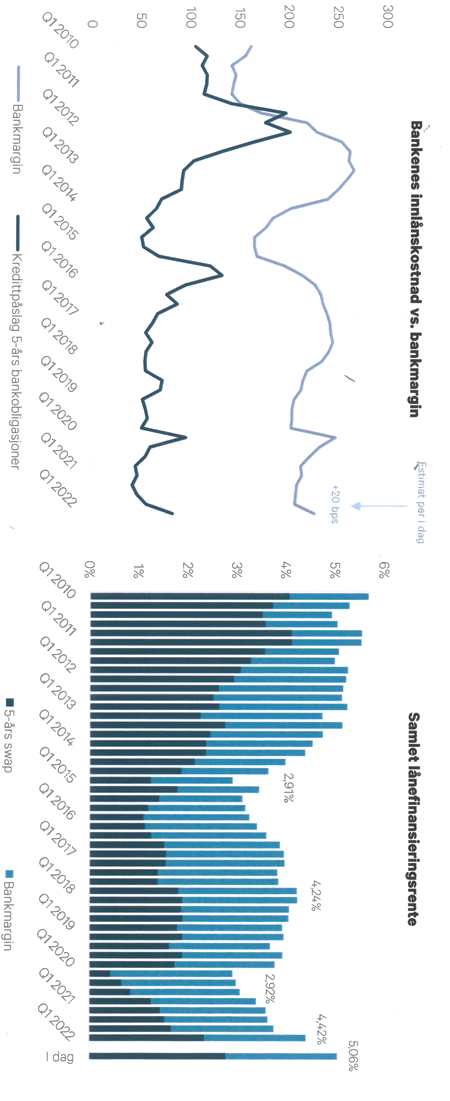 Gjeldskostnaden trekker videre oppLån til kontor i Oslo, 5-års løpetid, 65 % belåning
Kilde: Union Gruppen, DNB Markets
Oppsummering av indikerte yieldnivåer (gjennomsnitt) Q1 2022
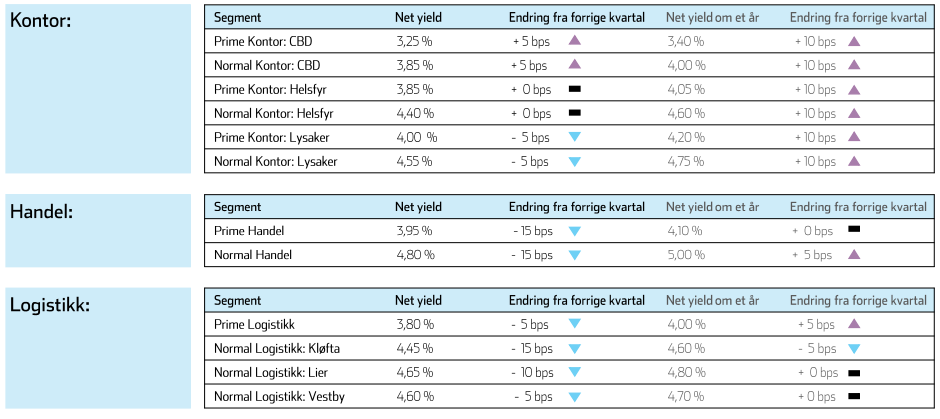 Kilde: Malling & Co
Ønsket eksponering mot næringseiendom neste 12 månederUtvikling i ønsket eksponering mot næringseiendom totalt neste 12 måneder, andel i %
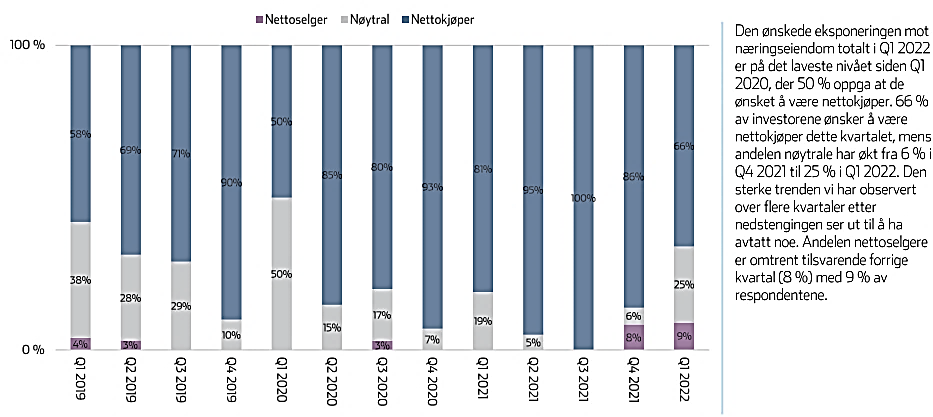 Kilde: Malling & Co
Men watch out – Bakspeilsyndrom?
Søndag 24. april – DnB Markets ned-graderer Entra (økt yield, økt rentekost og økt byggekost):Fra KJØP og target price 233 til SELG og target price 150. 
Mandag 25. april – kurs faller 9 % fra 173 til 158 (OBX faller 2,5 %).
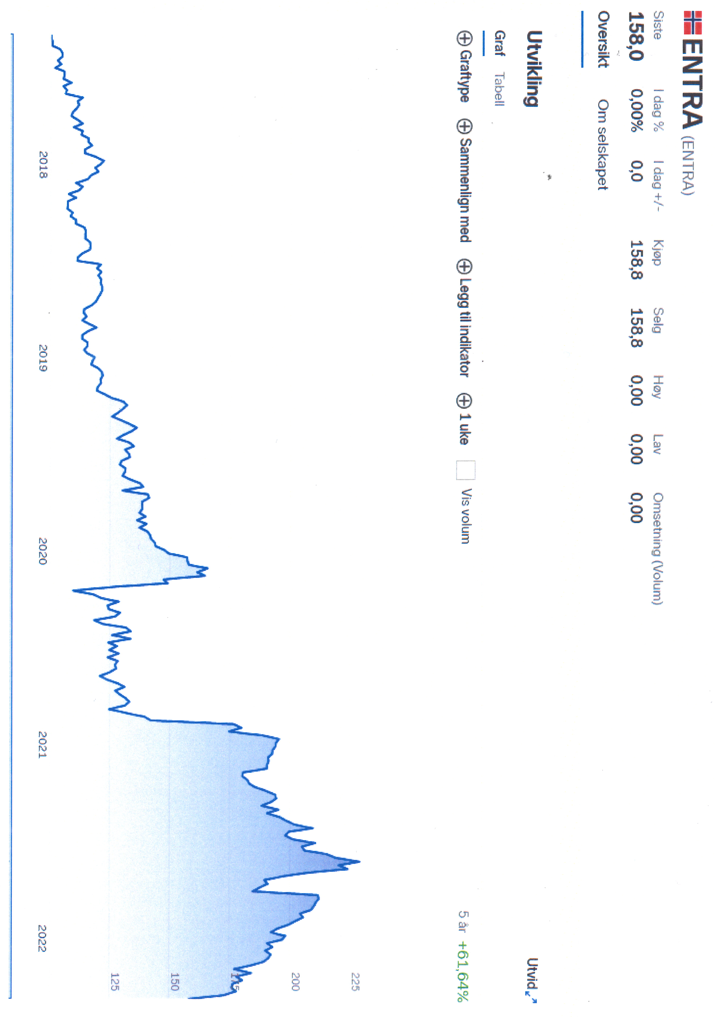 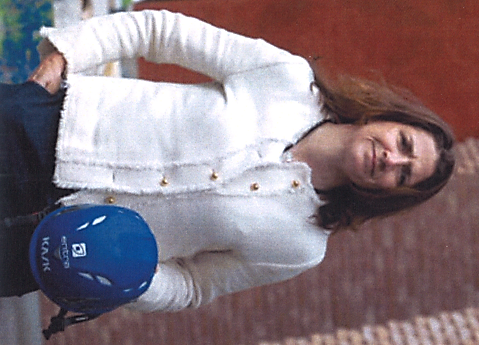 Dog:
Entra er en aksje - ikke en eiendom (volatilitet/gearing)
EPRA NRV 235, EPRA NDV 173
To svenske storeiere var det som dro kursen i september 2021
Preget av dyrt kjøp av Oslo Areal, oppskrivning nær 3 milliarder i «sorgens kvartal» ikke troverdig
Umiddelbar effekt av nominell rentedobling grusom, selv om realrenten er uendretEksempel: Eiendom med 5 % netto avkastning, 60 % LTV (før skatt)
Lav rente 3 %Netto leie		100
Verdi ved 5 % yield	2 000 (1 200 lån; 800 E/K)
Rente		3 %
Inflasjon		1 %
«Realrente»		2 %
Moderat rente 6 %Netto leie		100
Verdi ved 5 % yield	2 000 lån; 800 E/K
Rente		6 %
Inflasjon		4 %
«Realrente»		2 %
År 1	År 2	År 3	År 5	År 10Netto leie			100	104	108	117	142
Rente 6 % av 1 200 gjeld	72	72	72	72	72
Netto til E/K 800		28	32	36	45	70
E/K avkastning(før verdiendring)		3,5 %	4,0 %	4,5 %	5,6 %	8,9 %
År 1	År 2	År 3	År 5	År 10Netto leie			100	101	102	104	109
Rente 3 % av 1 200 gjeld	36	36	36	36	36
Netto til E/K 800		64	65	66	68	71
E/K avkastning(før verdiendring)		8,0 %	8,1 %	8,3 %	8,5 %	8,9 %
År 1 forsvinner over halvparten av E/K-inntjeningen. Likevekt nås først etter 10 år.	Det kan fort bety høyere avkastningskrav (yield) når den nominelle renten stiger.
Yield er skumle greier, spesielt når den er lav i utgangspunktet…Eksempel: Nettoleie 100, 3,5 % yield, 60 % LTV, verdi 2 857 (1 714 gjeld; 1 142 E/K)
B
A
Yield			3,5 %	4,0 %	4,5 %	5,0 %	5,5 %	6,0 %
Verdi			2 857	2 500	2 222	2 000	1 818	1 666

Verditap kr 			   357	   278	   222	   182	   152
Verditap %			 12 %	 22 %	 30 %	 36 %	 42 %
E/K			1 142	   785	   507	   285	   103	  (-49)E/K tap %				 31 %	 55 %	75 %	90 %        >100 %
Faktisk LTV			 60 %	 69 %	 77 %	 86 %	 94 %         103 %
Stiger yield fra 3,5 % til 4,5 % synker eiendommen 22 % i verdi og egenkapitalen 55 % i verdi. 	LTV går fra 60 % til 77 %.
A
Stiger yield fra 4,5 % til 6,0 % synker eiendommen 25 % i verdi og egenkapitalen med 63 % i verdi.	LTV går fra 60 % til 80 %.
B
Megatrendene
Urbanisering
Globalisering
Digitalisering
Bærekraft
Eiendomsimplikasjoner
Urbanisering:	Byene vokser. Det er der du vil være.
Globalisering:	«On hold». Isolasjon og sjølberging vil føre til prisøkning og økte renter, 		deretter muligvis depresjon
Digitalisering:	- Netthandel		- Remote work		- Reisemønstre		- Automatisering
Bærekraft:	Gjenbruk, energisparing, sortering, sertifisering, rapportering osv.
Digitaliseringseffekter
KONTOR:	- Fleksibelt arbeidssted/arbeidstid kommet for å bli	- Reisetidsbesparelse konkret og reelt	- Egenproduktivitet vs. samhandlingsproduktivitet	- Stor sjefs- og kulturutfordring	- Mange HA dager -> fristende for firmaer å tilby bare hotdesking -> 	  enda mer fristende for ansatte med HA dager	->	Jury still out, men trolig mindre arealbruk. Lav kostnad og fokus på ansatte/kultur kan dra 		andre vei	- TECH og nytt vs. bærekraft	- Rehabilitering heller enn nybygg	- Rive eller tilpasse brukte kontorer	- Reversere deler av TECH
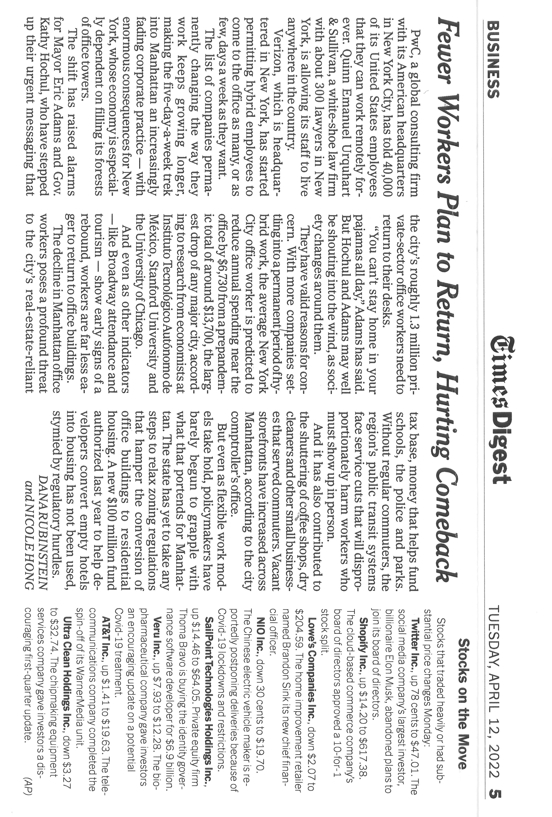 KONTOR:
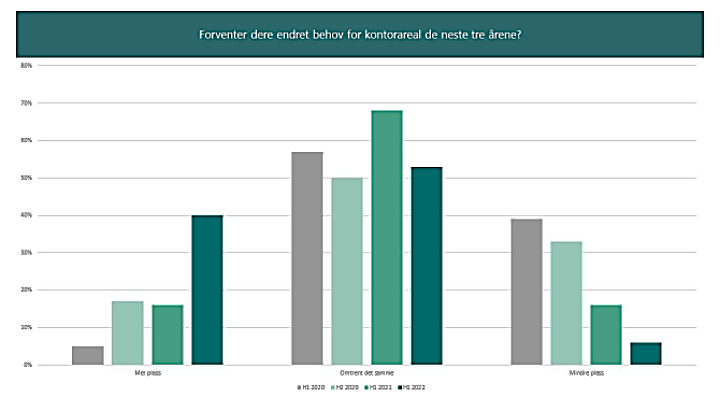 Digitaliseringseffekter, forts.
BUTIKK:	- Netthandel vil fortsette å ta andeler – det er den store trenden	- Vekst i tradisjonell fysisk handel er ikke over, men skifter innhold (servering, opplevelser, showroom)	- Var i en periode mispriset, long tail er lang
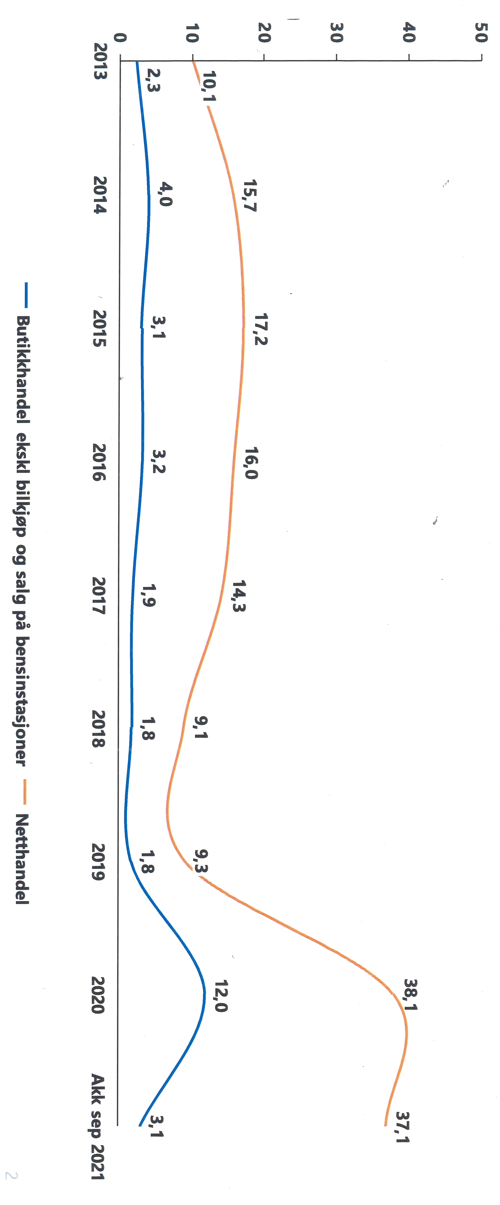 Nett- og butikkhandel forsetter veksten i 2021Vekst fra samme periode året før
Kilde: NHO Service og handel, SSB 07129 Varehandelindeksen og 07312 Omsetning i varehandel
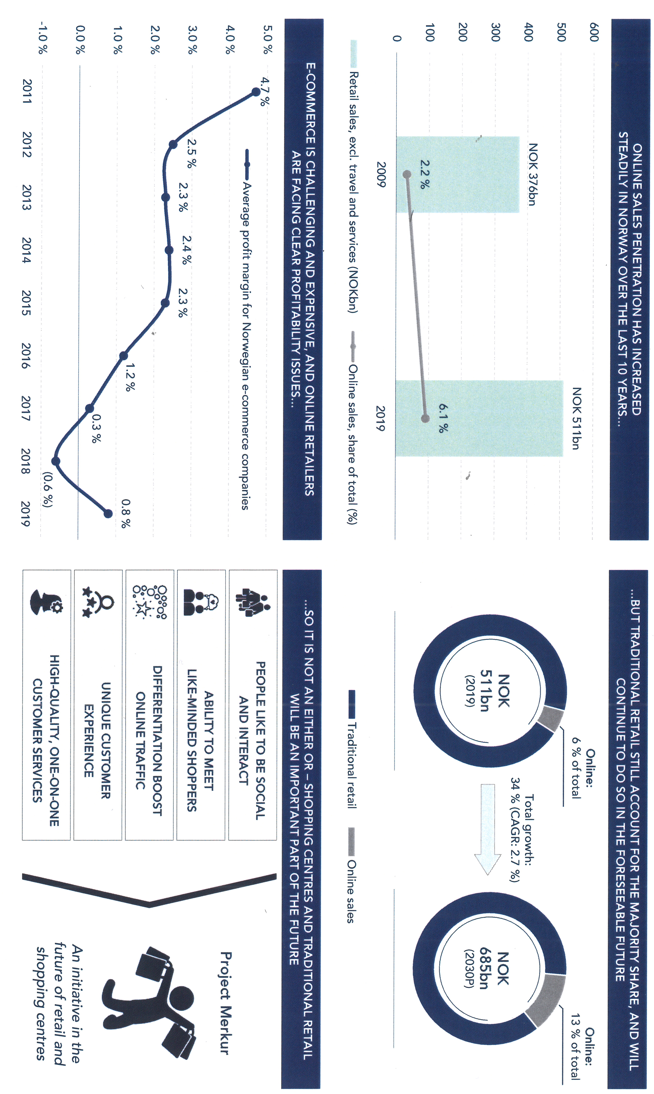 It is not an either or – both traditional retail and e-commerce will be important in the future
Kilde: Statistics Norway, Virke, RetailEXPO survey
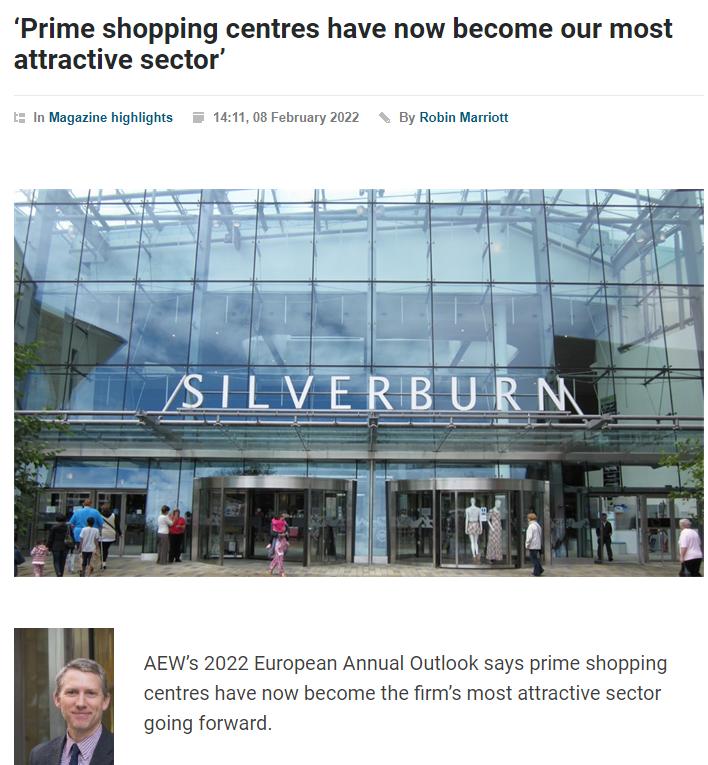 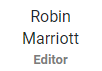 Digitaliseringseffekter, forts.
HOTELL:	- Veldig Covid-påvirket, sterk underliggende reisetrend (4 % p.a.)	- Nye distribusjonsformer som i seg selv genererer etterspørsel (OTA, AirBnB)	- Får trolig ny vår. Fundamental vekst pluss ketchup.	->	Jury still out – leisure vs. business (Teams) og potensielt viktigst: bærekraft vs. reisehyppighet
HOTELL:Global airline traffic slightly up last week, still 20 % down from 2019Geopolitics? Trouble in China? Western Europe & US on the way up
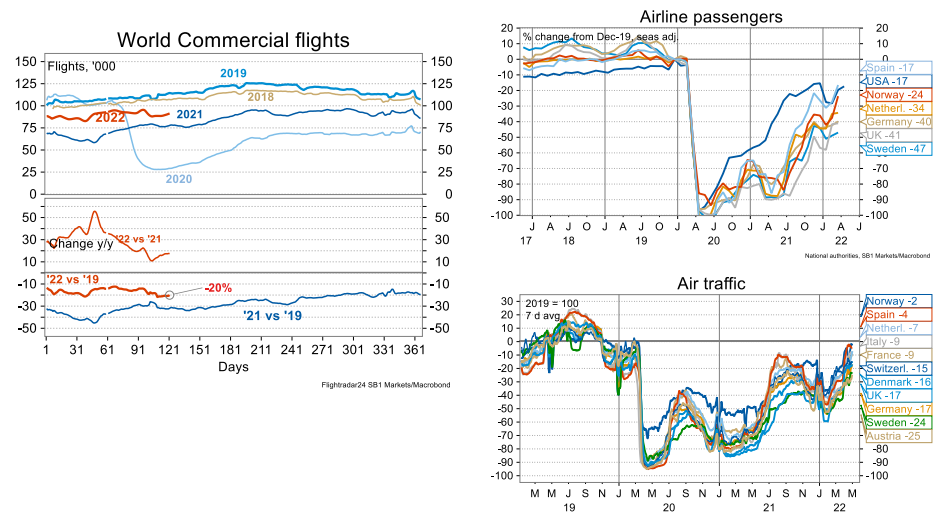 Kilde: Sparebank1 Markets
Nordic regional vs.CapitalsHotel market development: Short trend weekly occupancy
Kilde: Pandox
Digitaliseringseffekter, forts.
LAGER:	- Sterk etterspørselsøkning grunnet netthandel (3 x plassbehov + vekst)	- Bygges mye, skarpt priset
BOLIG:	- I storbyer reguleres og bygges for lite	- HA og velstand krever mer areal	- Rente- og konjunkturfølsomt kjøp/salg marked
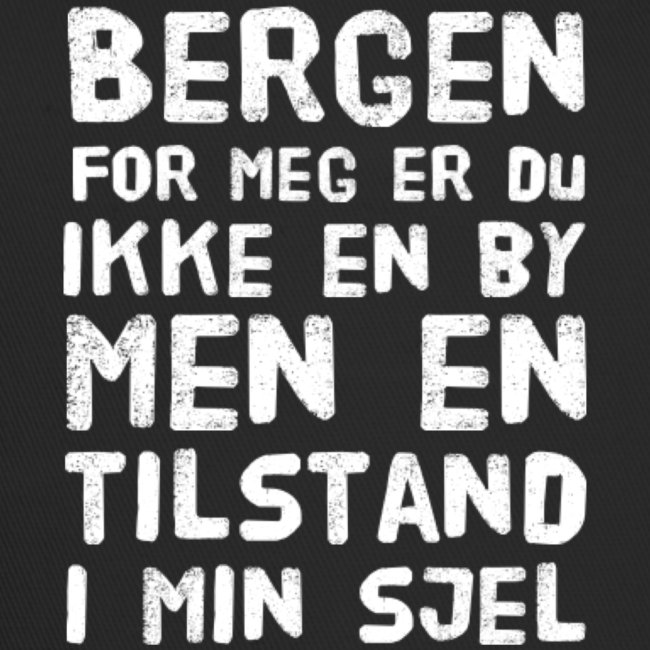 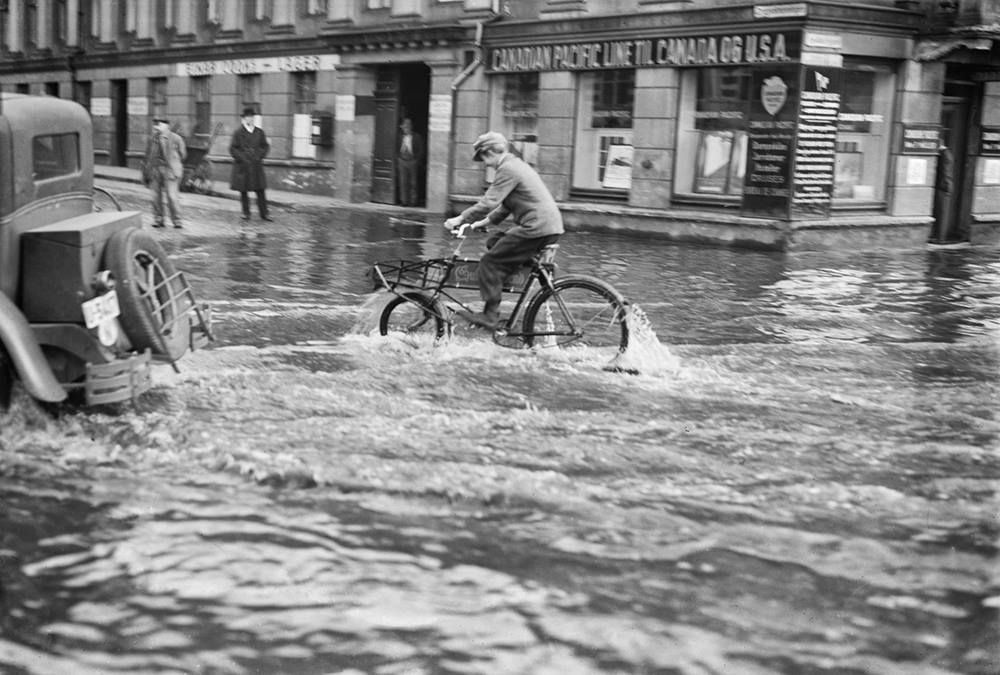 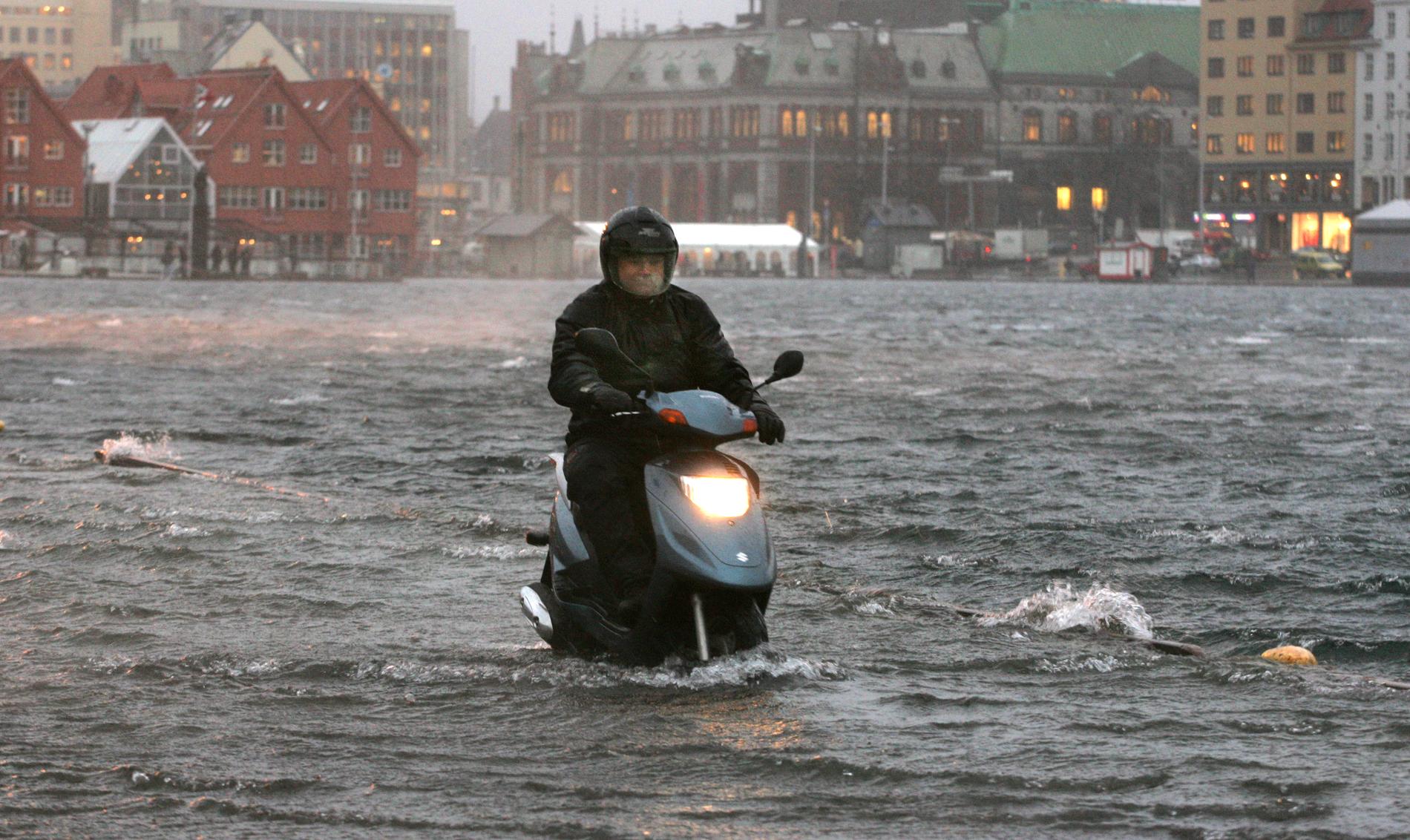